Casey & Jude get married
September 4, 20XX
Our story
05.19.XX
Lorem ipsum dolor sit amet, consectetur adipiscing elit
12.15.XX
Lorem ipsum dolor sit amet, consectetur adipiscing elit
07.05.XX
Lorem ipsum dolor sit amet, consectetur adipiscing elit
03.09.XX
Lorem ipsum dolor sit amet, consectetur adipiscing elit
02.22.XX
Lorem ipsum dolor sit amet, consectetur adipiscing elit
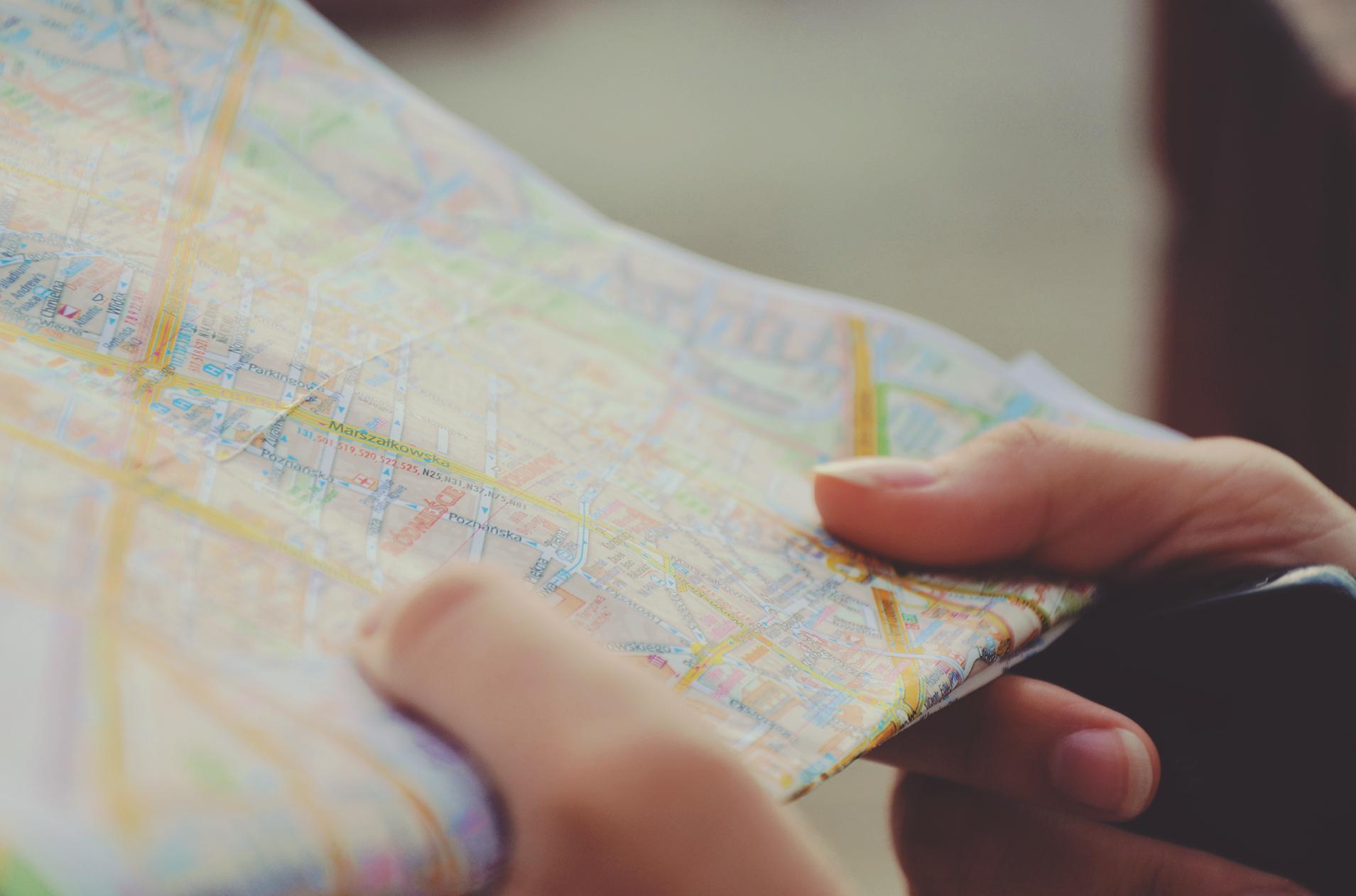 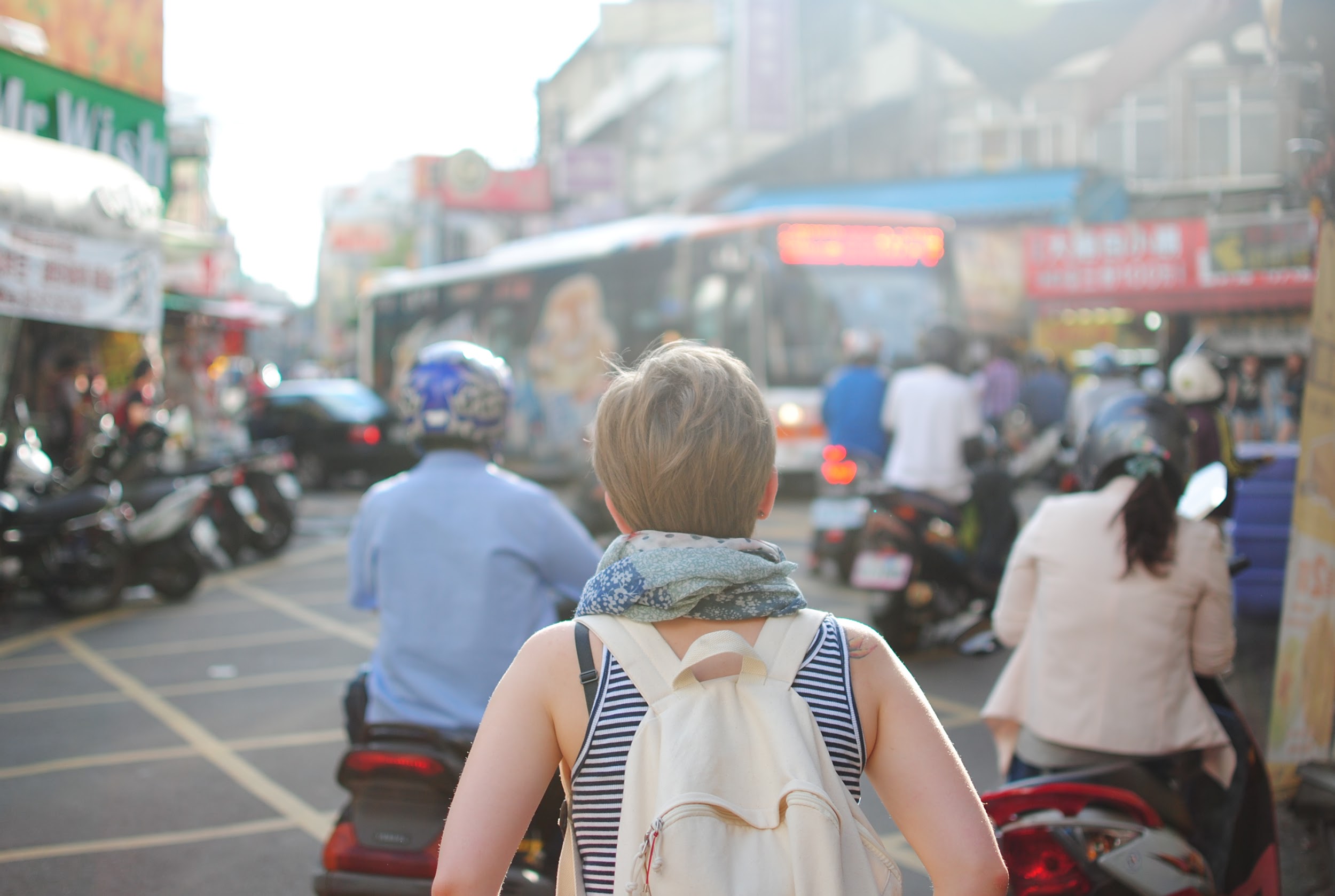 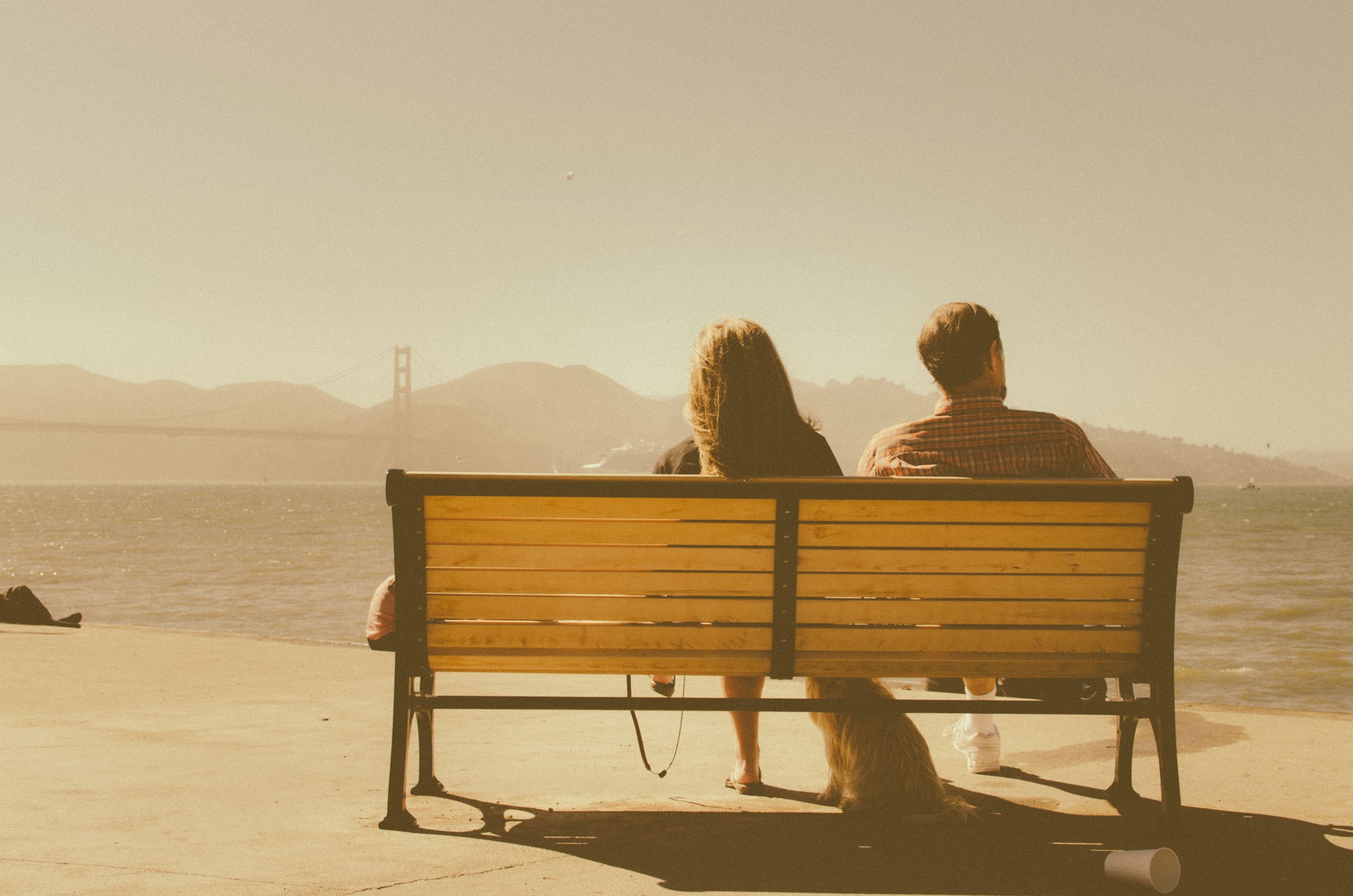 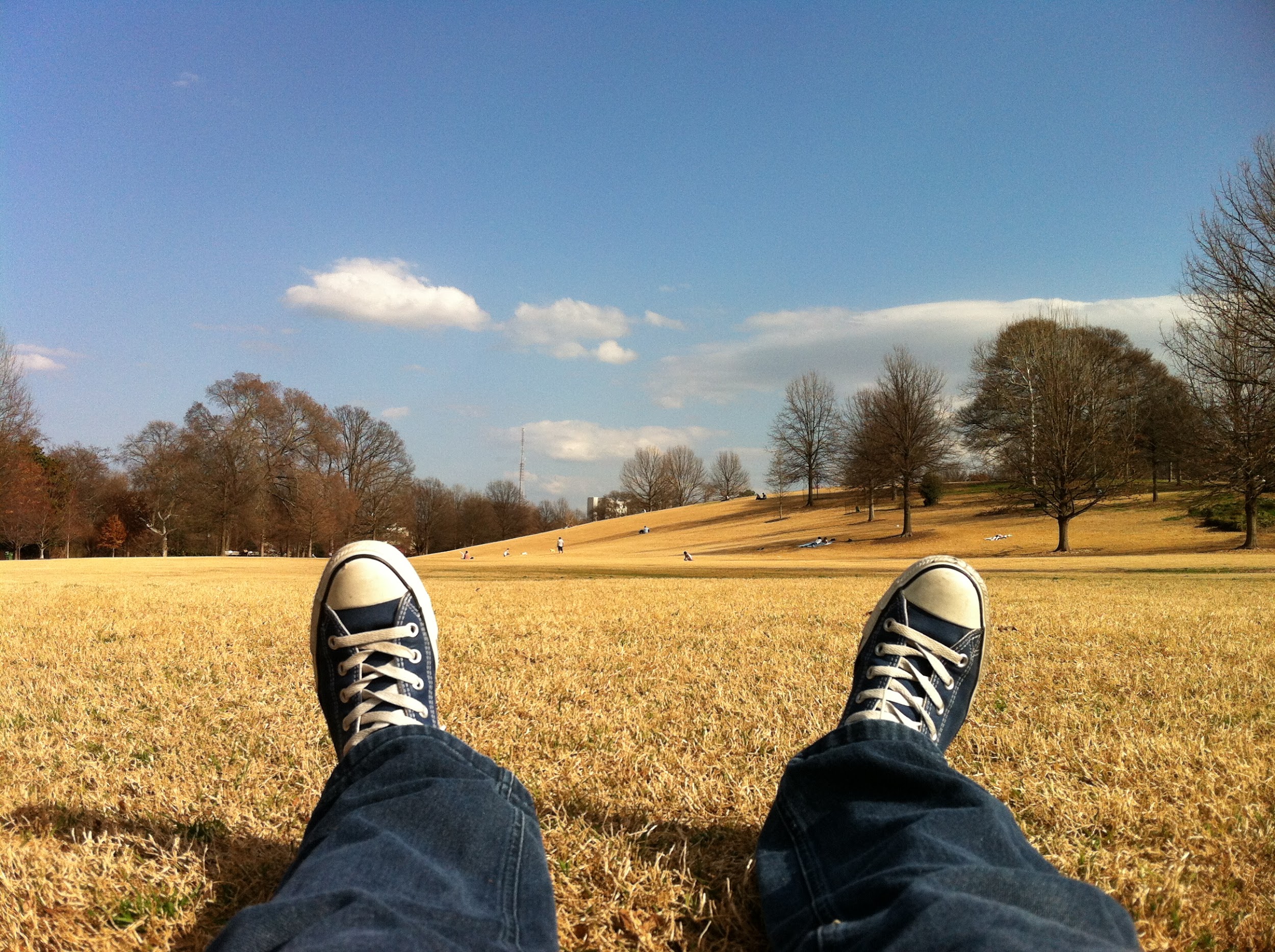 The Hotel Parker
73 Lincoln Green Lane
Church Stoke, PA 19402
Reception immediately following the ceremony
The Main Event
Saturday, September 4, 20XX at 3pm
Join us for a full weekend of activities!
Thursday
Friday
Sunday
Spa at 3pm
Lorem ipsum dolor sit amet, consectetur adipiscing elit, sed do eiusmod tempor incididunt ut labore et dolore magna aliqua.
Golf at 7am
Ut enim ad minim veniam, quis nostrud exercitation ullamco laboris nisi ut aliquip ex ea commodo consequat.
Brunch at Noon
Lorem ipsum dolor sit amet, consectetur adipiscing elit
The wedding party
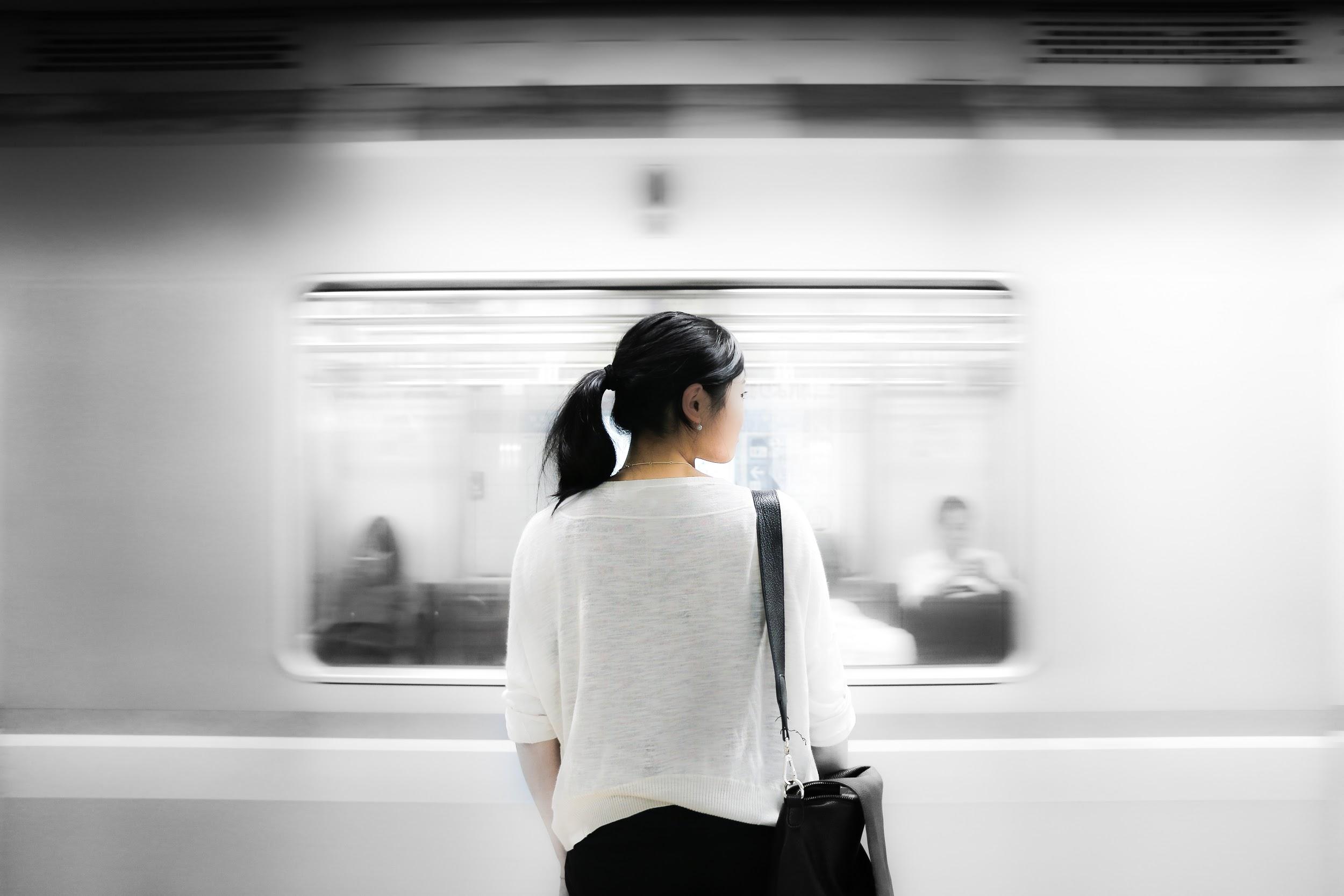 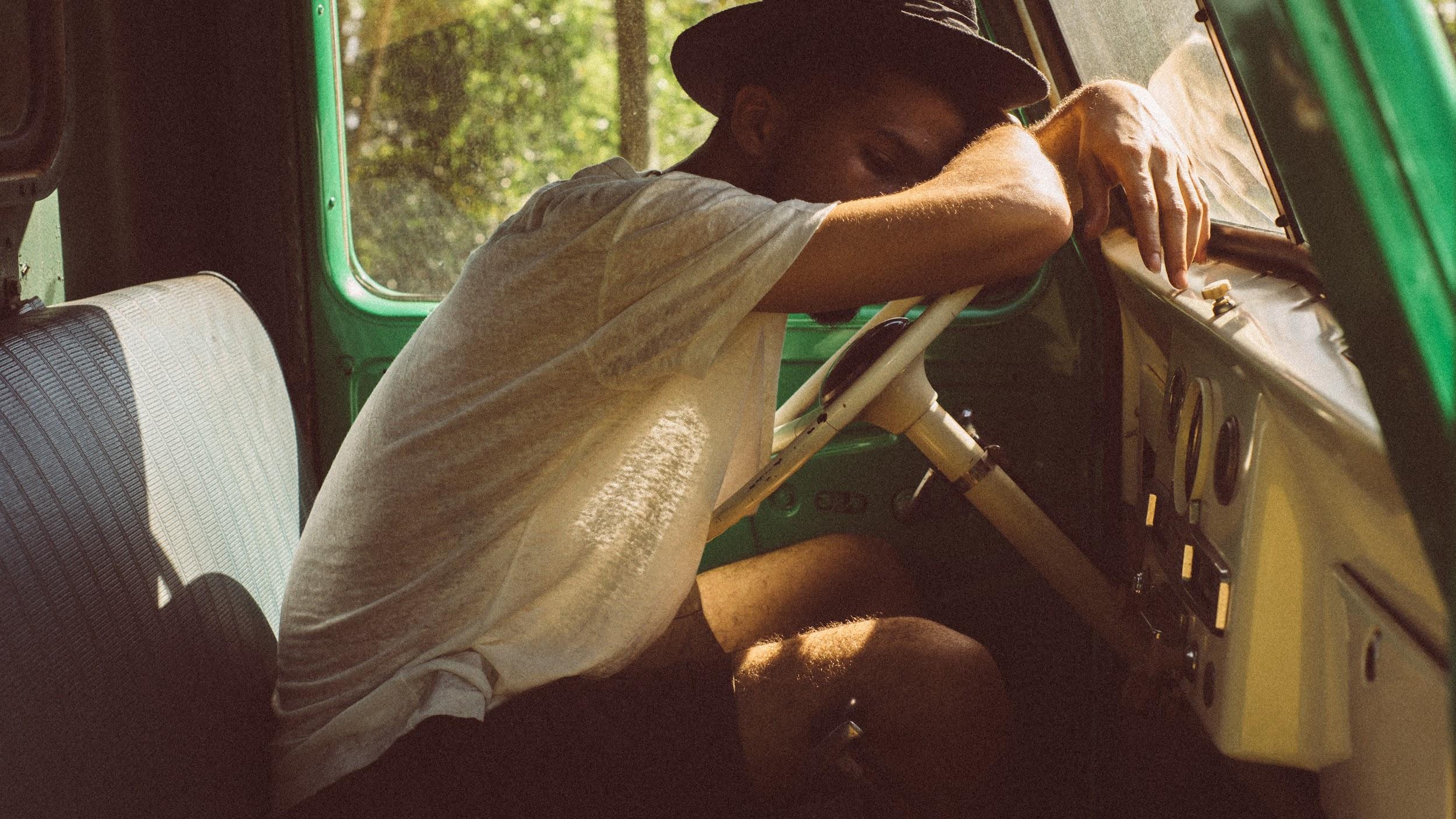 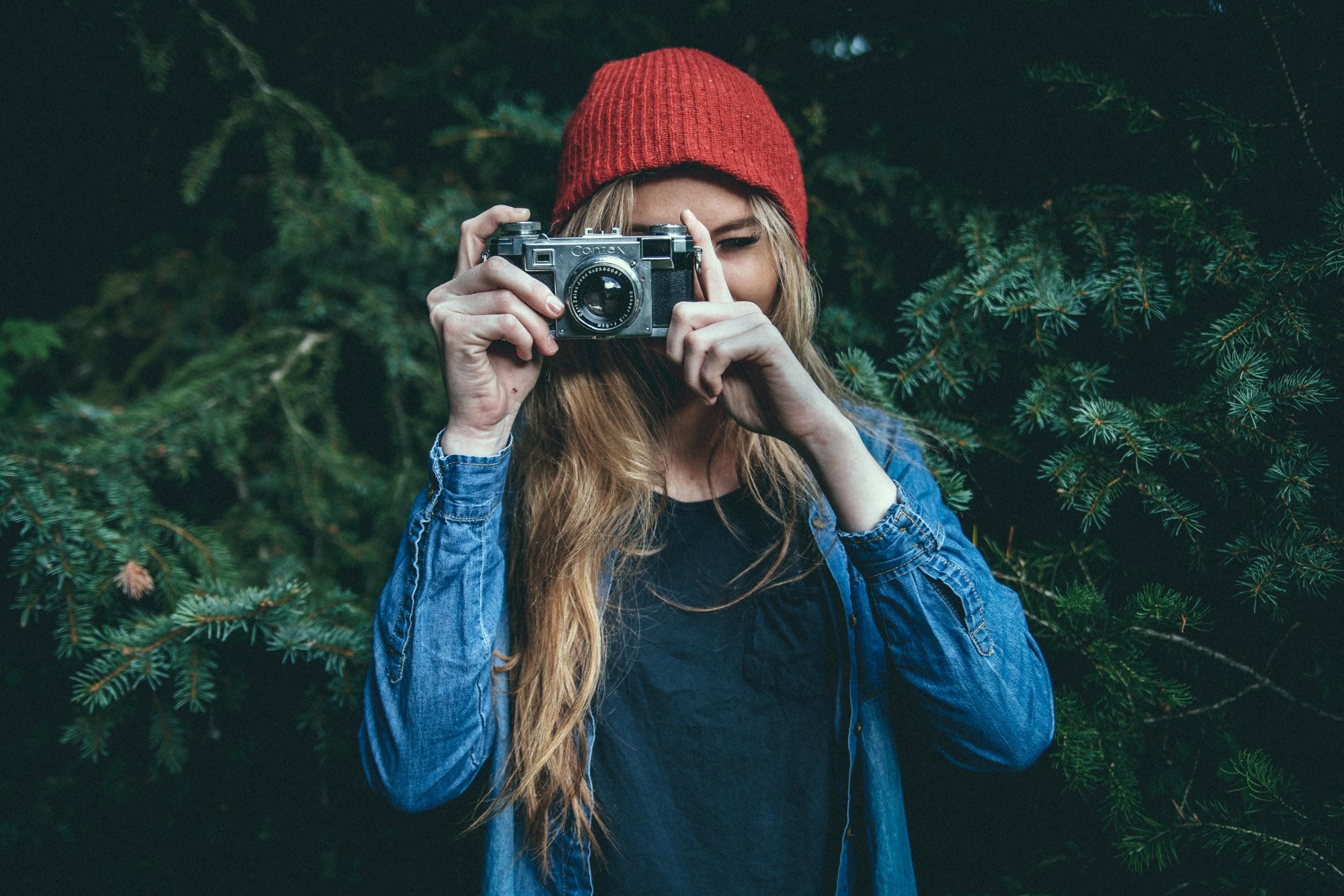 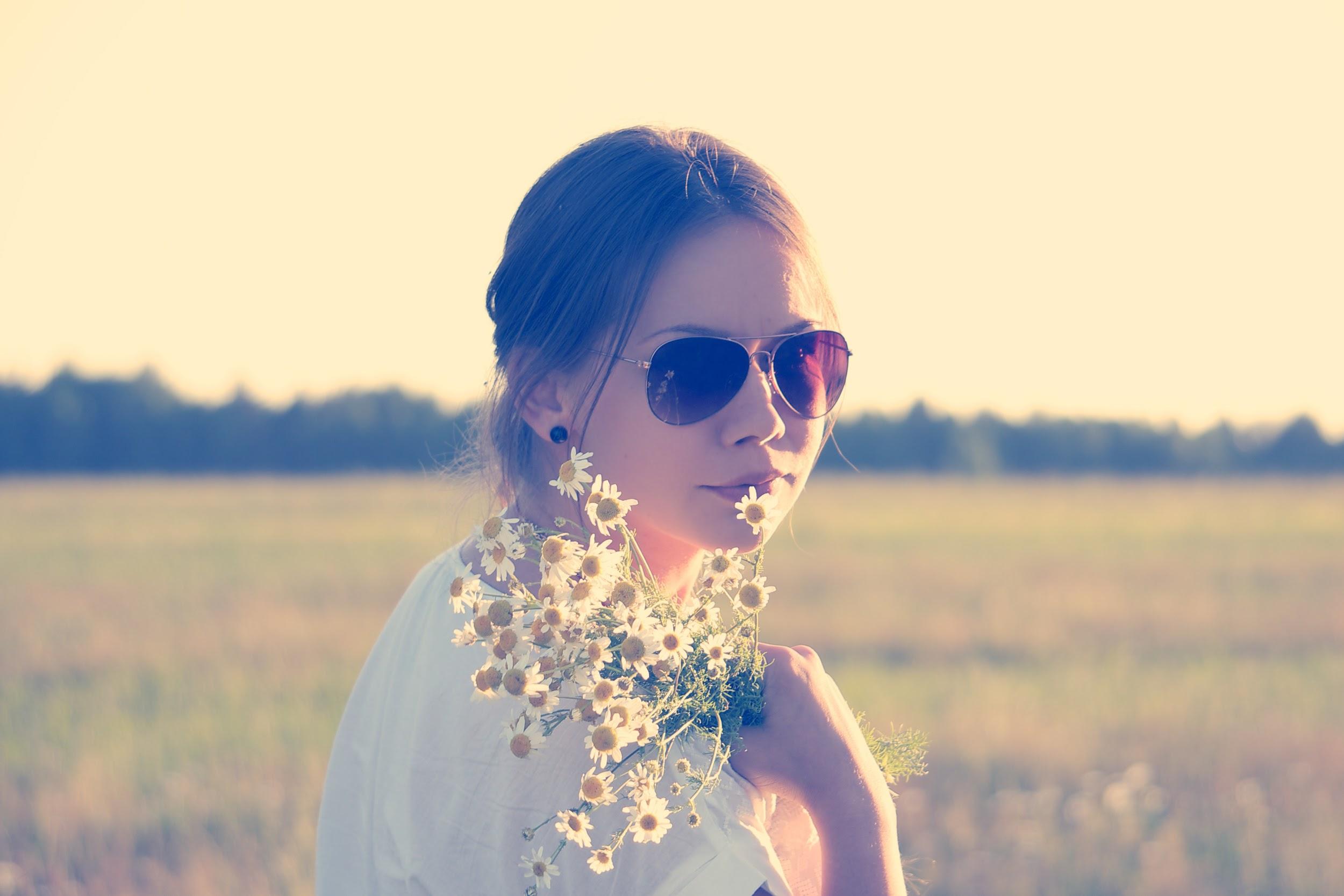 Casey Baumer
Jude Parker
Ashley Wilson
Jane Tanner
Lorem ipsum dolor sit amet, consectetur adipiscing elit, sed do eiusmod tempor
Ut enim ad minim veniam, quis nostrud exercitation ullamco laboris nisi ut aliquip ex ea commodo consequat
Duis aute irure dolor in reprehenderit in voluptate velit esse cillum dolore eu fugiat nulla pariatur
Excepteur sint occaecat cupidatat non proident, sunt in culpa qui officia deserunt mollit anim id est laborum
By rail
73 Lincoln Green Lane
Church Stoke, PA 19402
By air
73 Lincoln Green Lane
Church Stoke, PA 19402
Getting there
The train ride is very scenic!
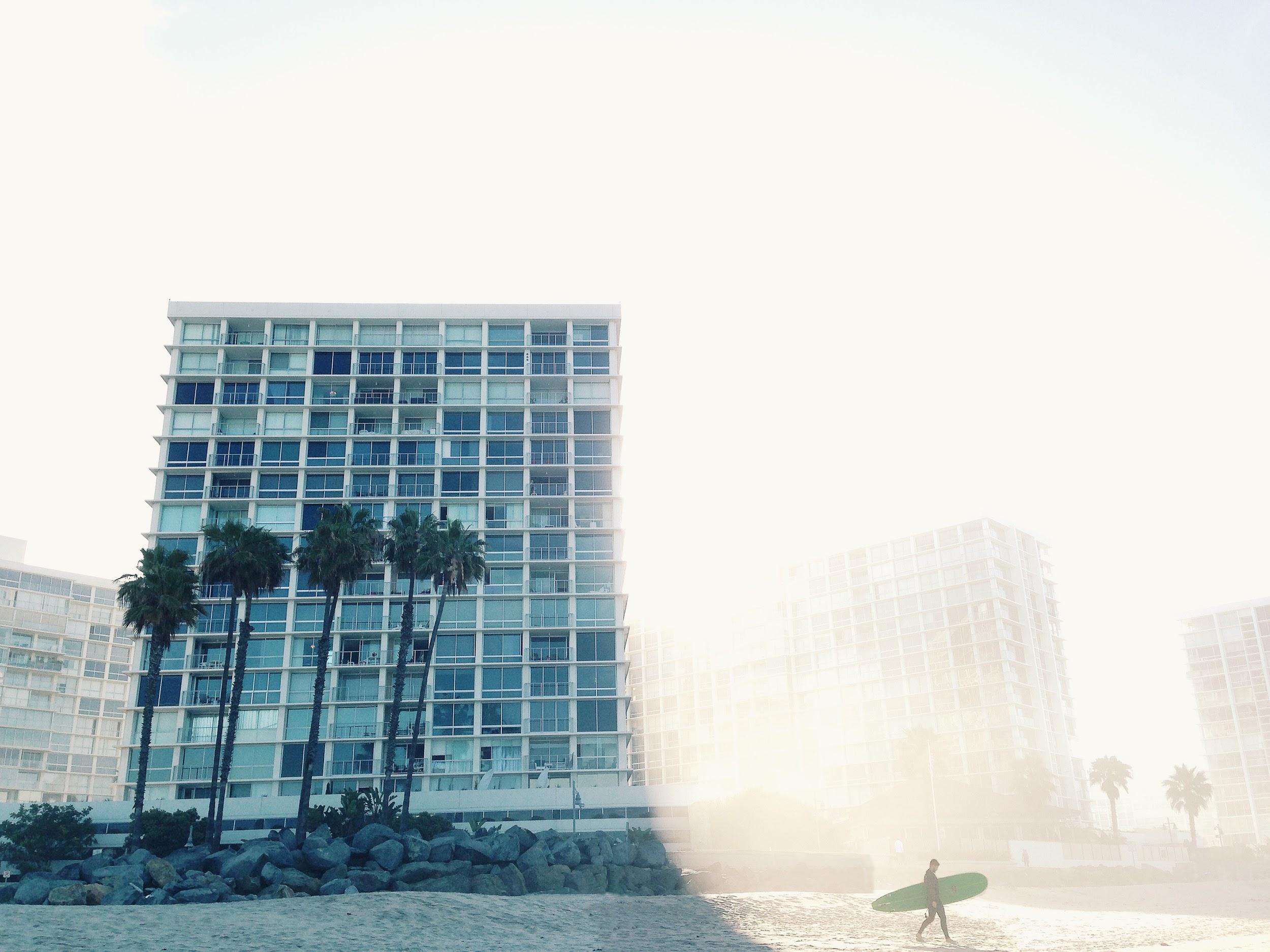 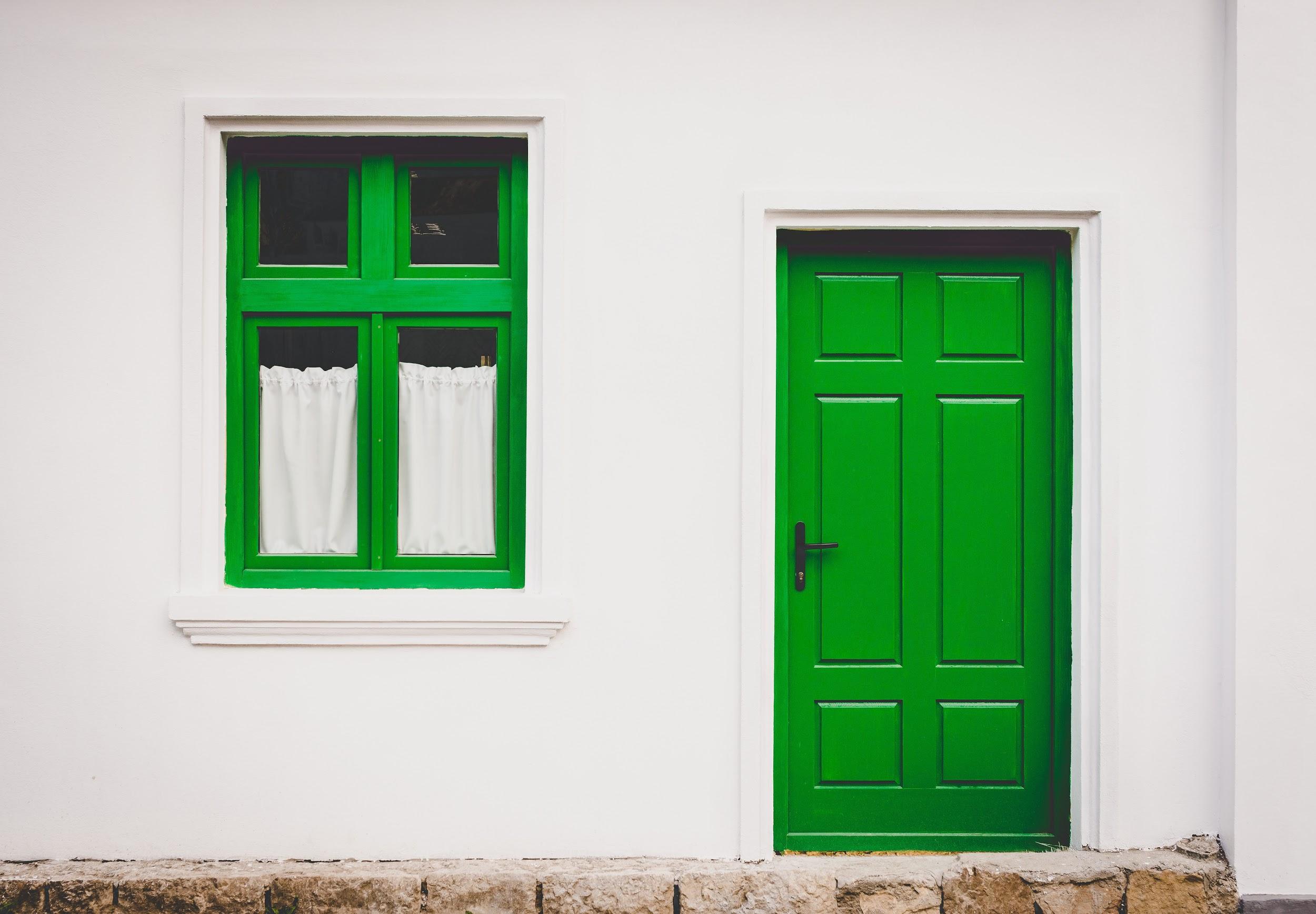 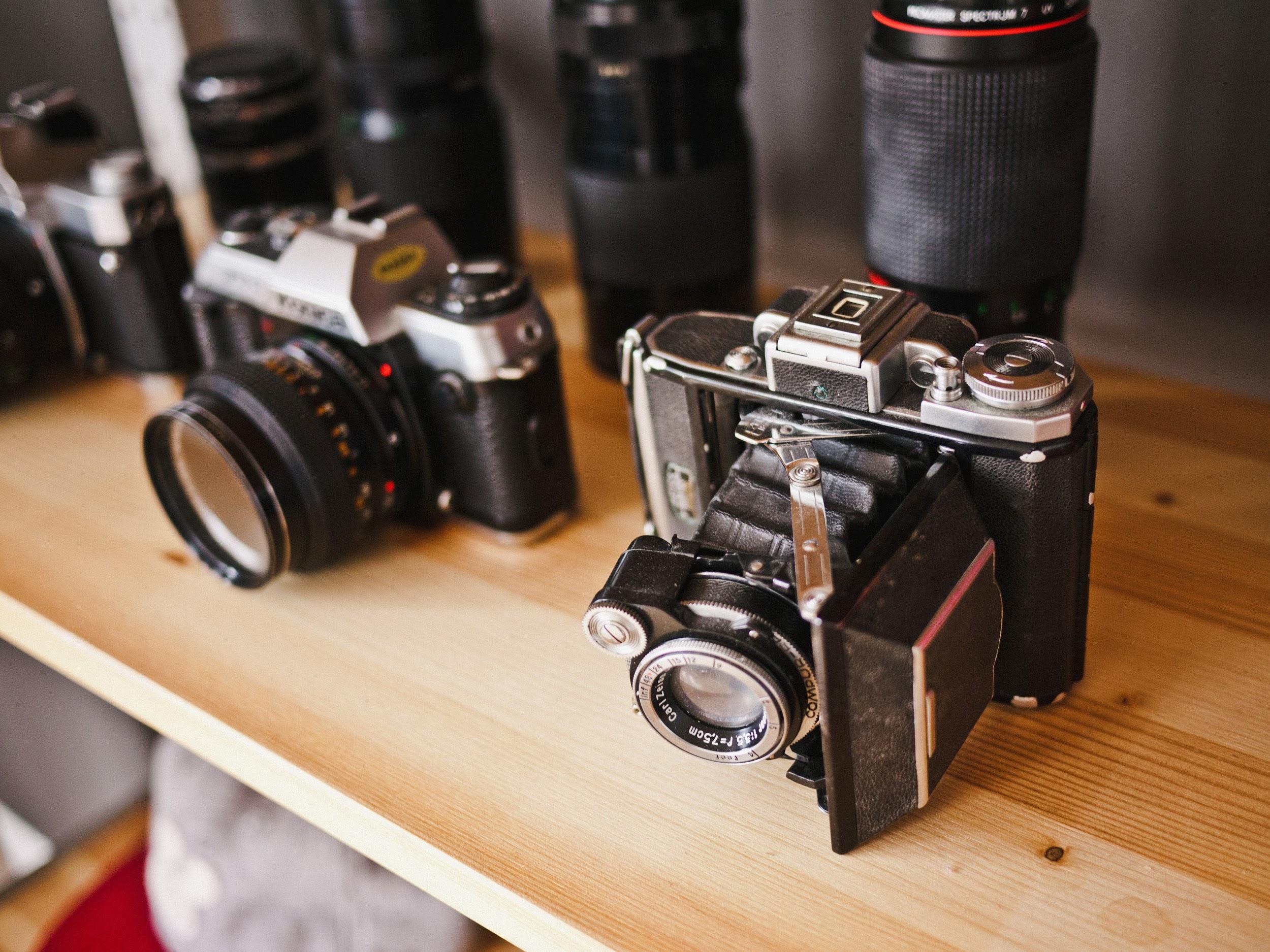 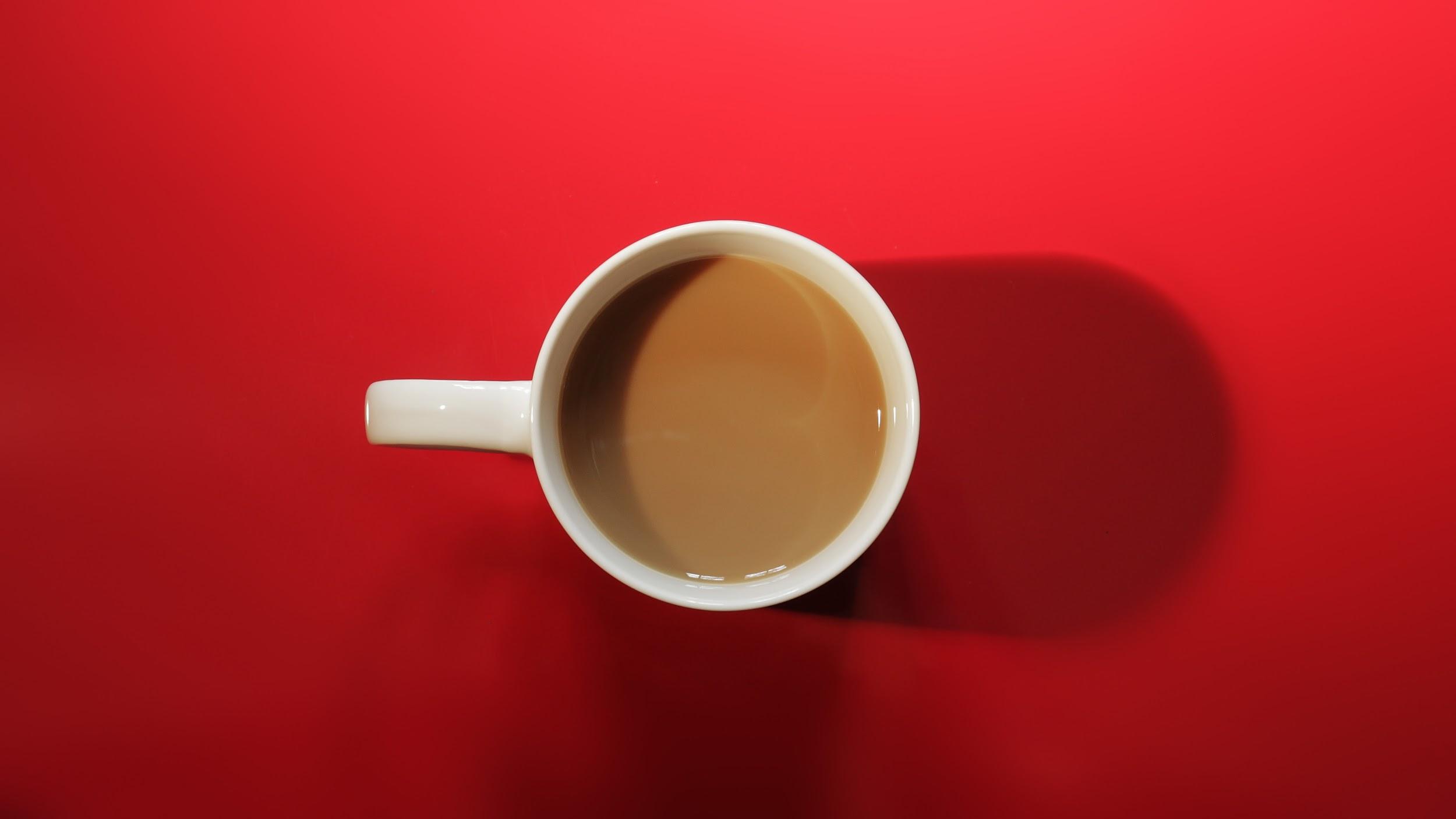 The Hotel Parker
The Hotel Acme
Lorem ipsum dolor sit amet, consectetur adipiscing elit, sed do eiusmod tempor incididunt
Lorem ipsum dolor sit amet, consectetur adipiscing elit, sed do eiusmod tempor incididunt
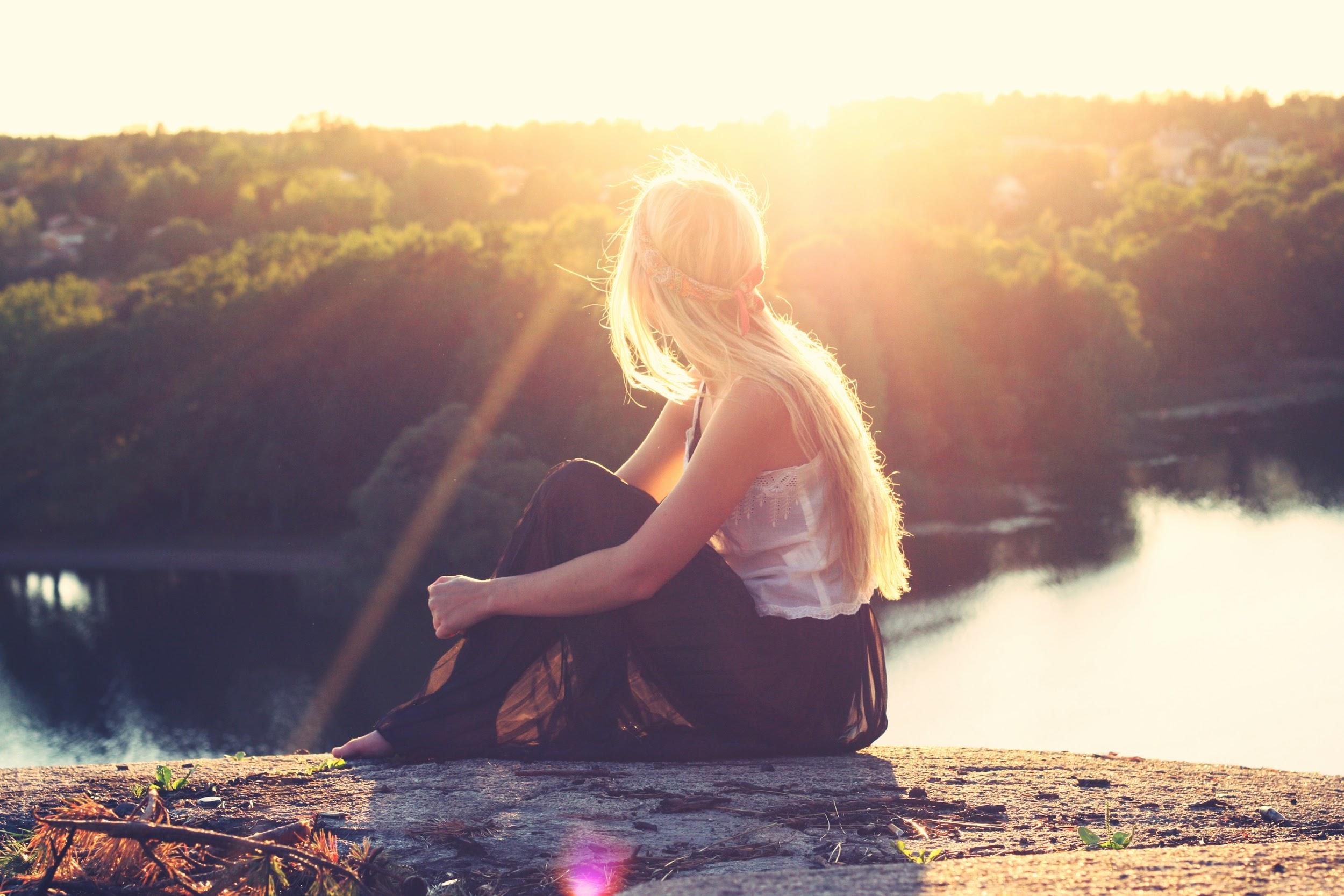 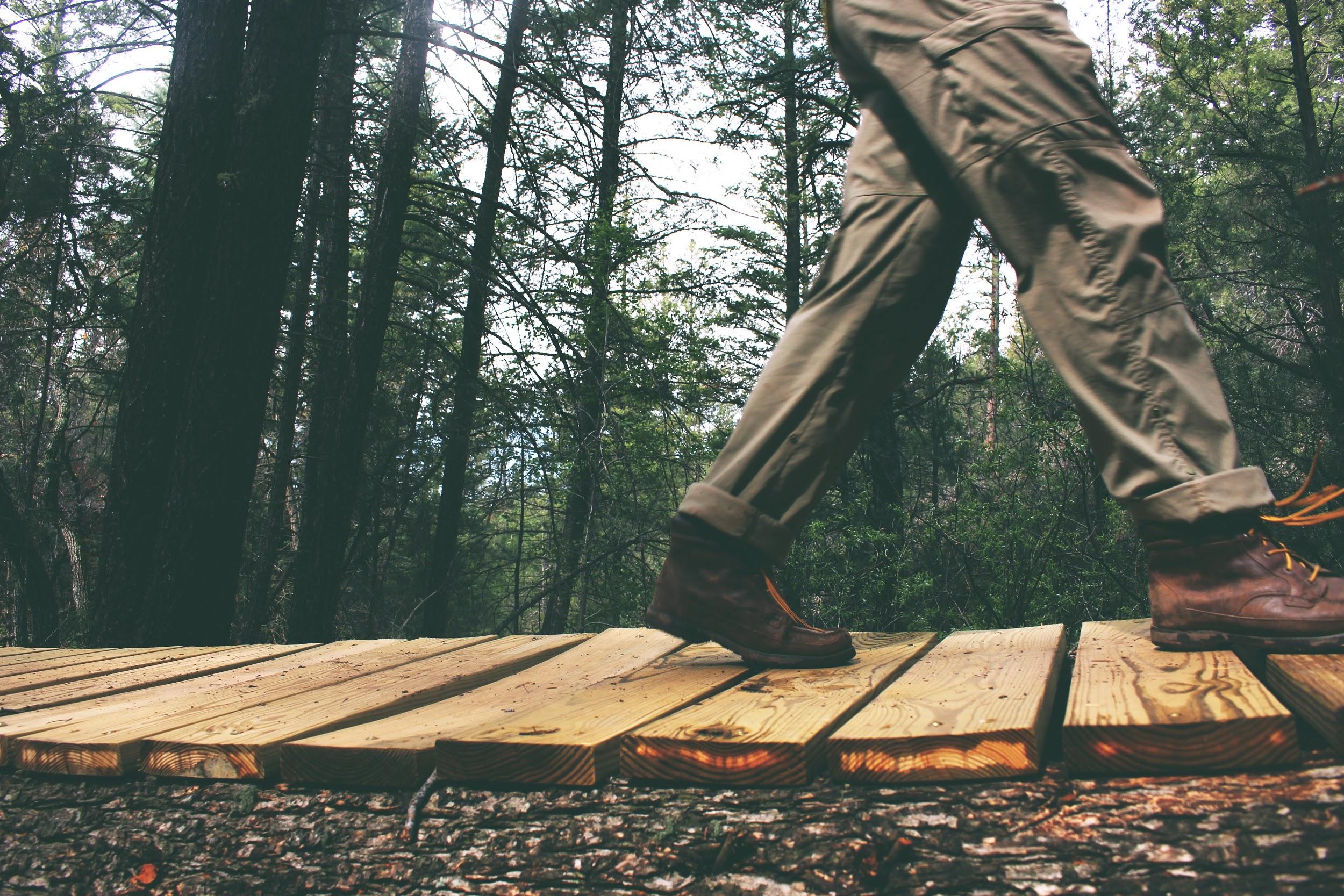 Things to do
These are some of our favorite activities in and around Church Stoke, PA:
Visit the lakeLorem ipsum dolor sit amet, consectetur adipiscing elit
Go for a hikeSed do eiusmod tempor incididunt
Check out our skate parkDuis aute irure dolor!
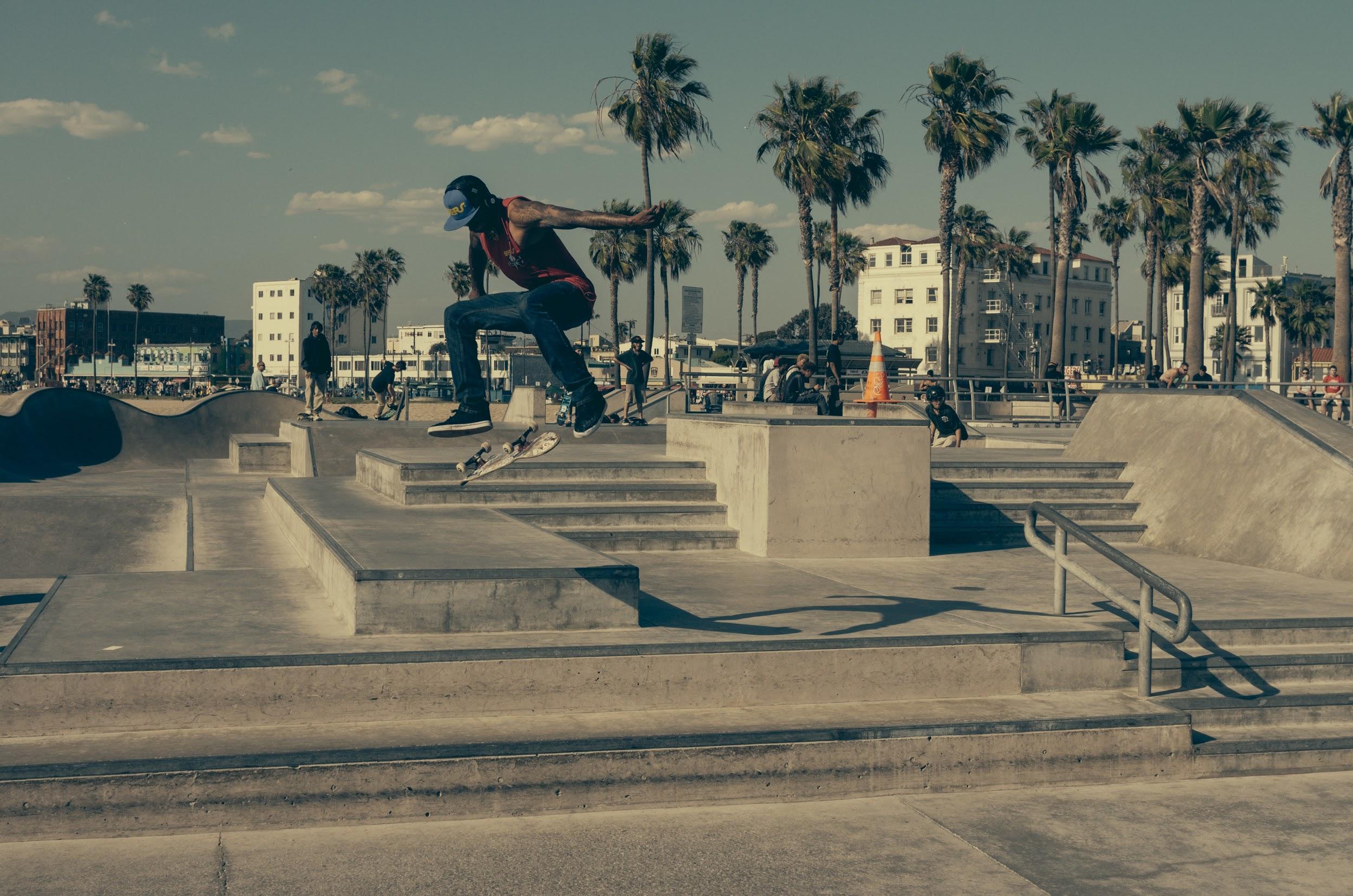 We’re registered at www.example.com
… and we’re so excited to celebrate with you!
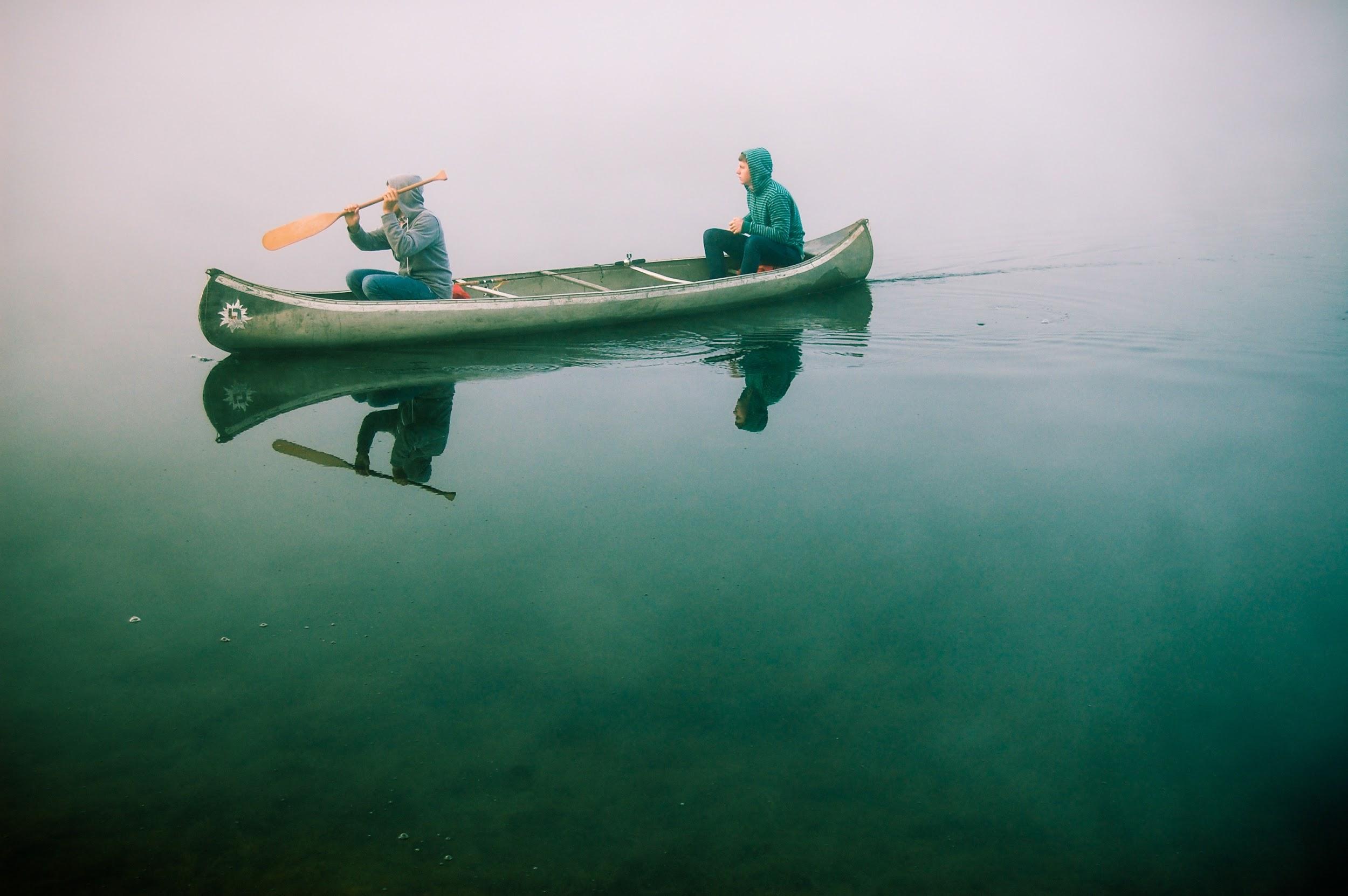 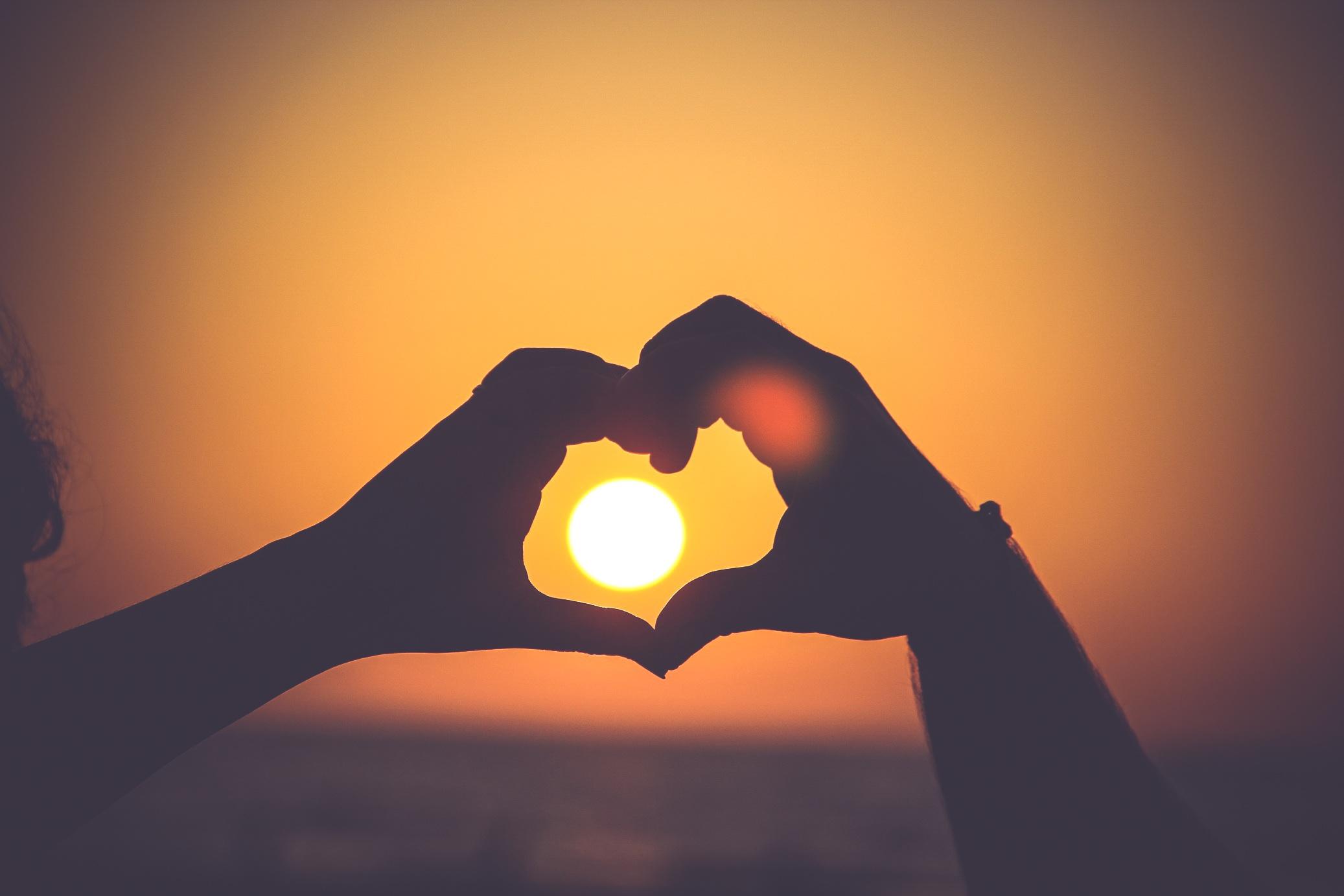 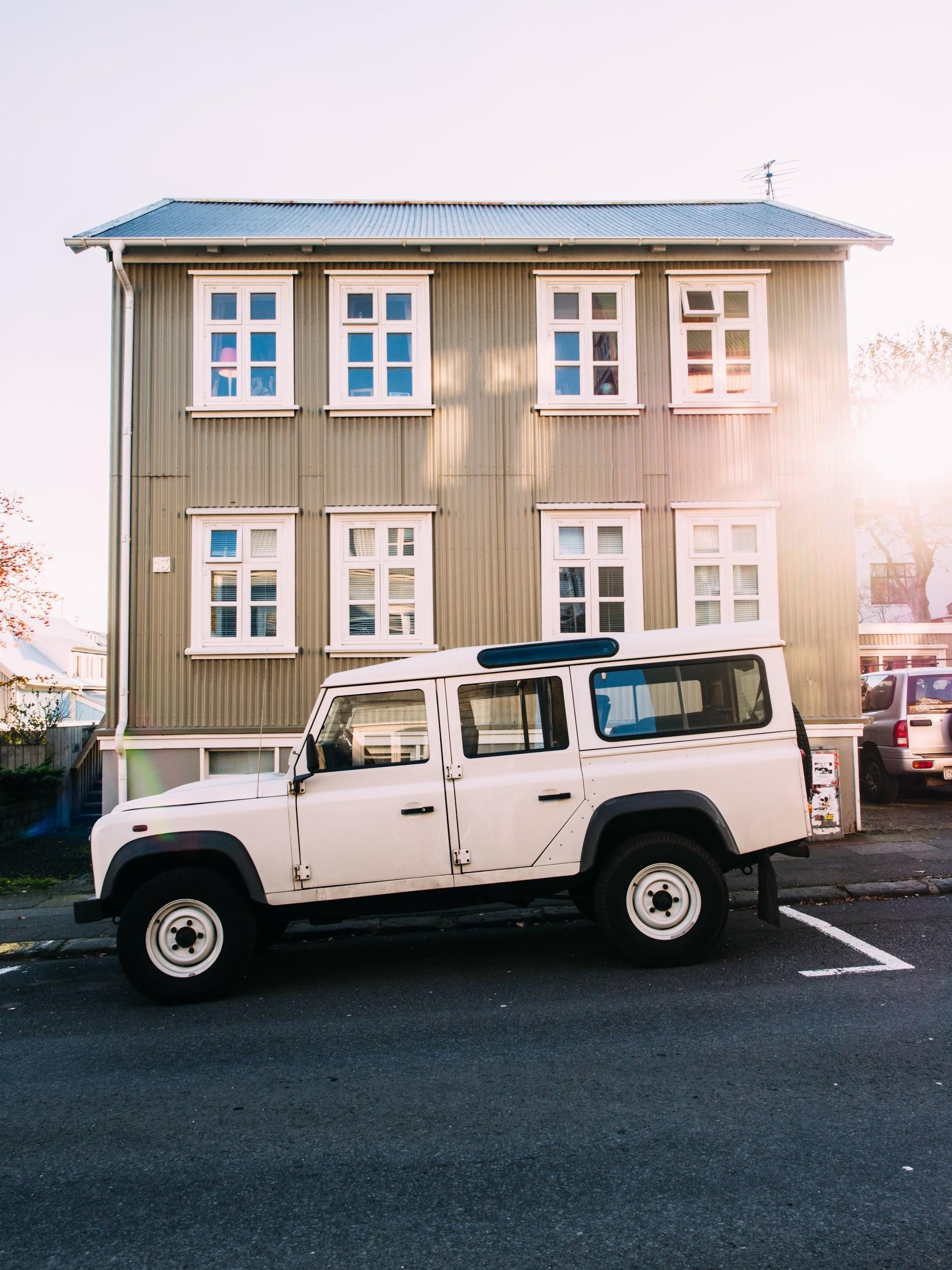